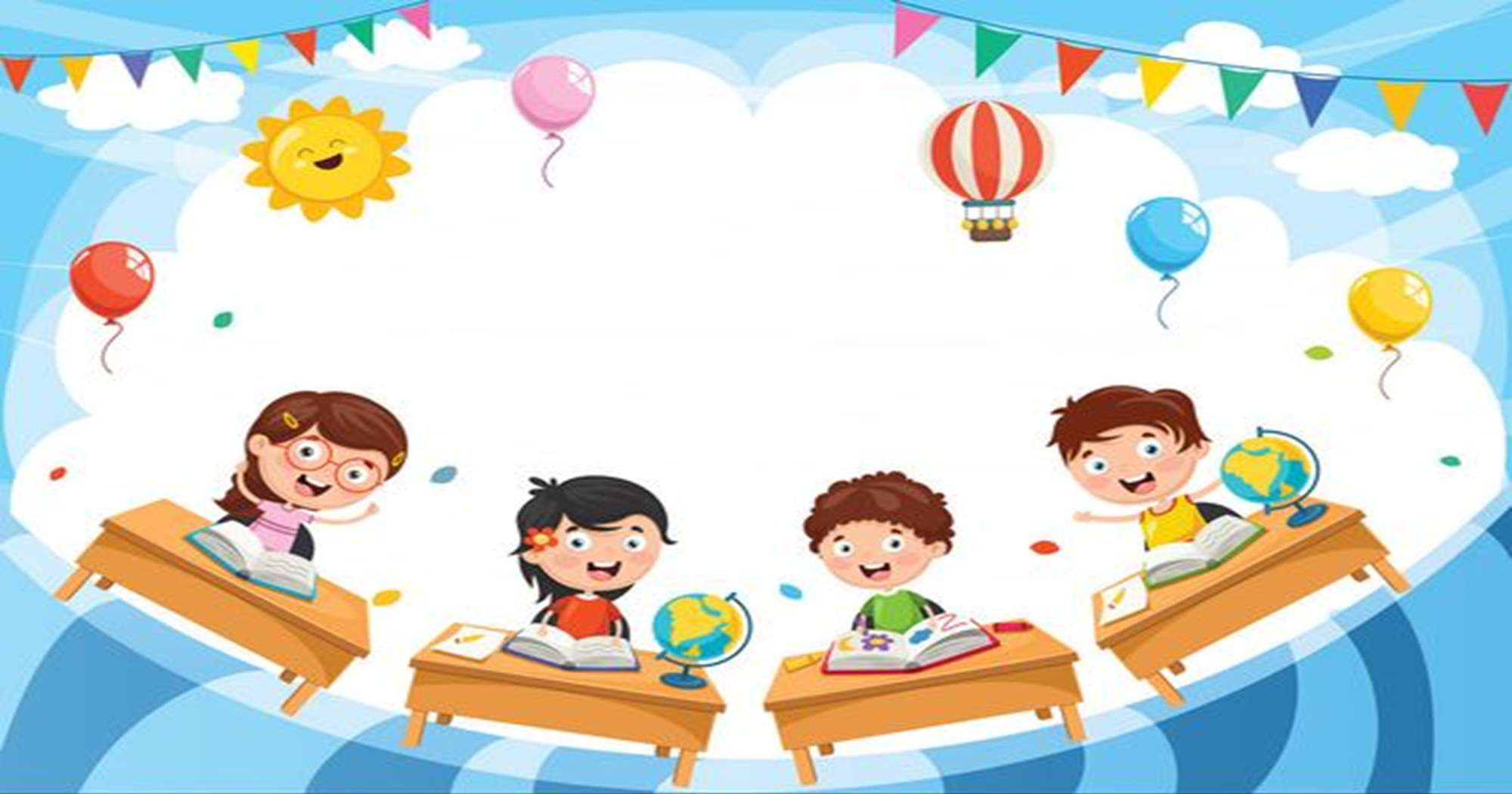 Chào mừng 
các cô đến với tiết đạo đức
Lớp 1a1 .
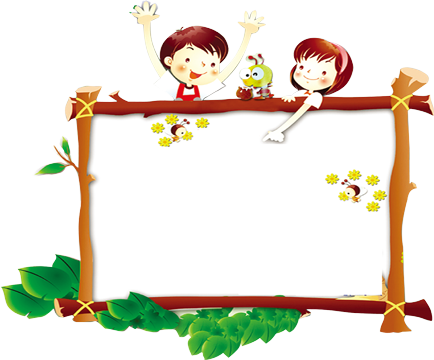 校园
安全
Kiểm tra bài cũ
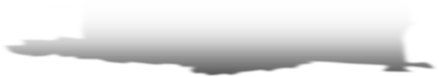 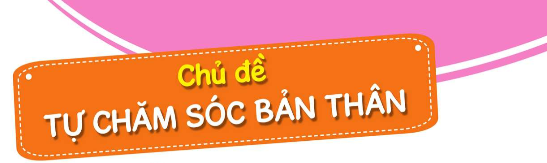 Bài 5: Chăm sóc bản thân khi bị ốm (Tiết 2)
YÊU CẦU CẦN ĐẠT:
Hoạt động 1: Đóng vai xử lí tình huống
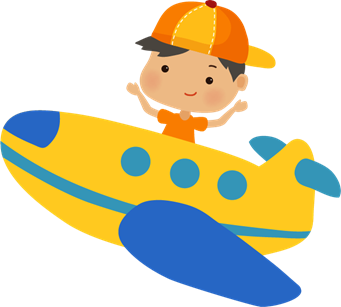 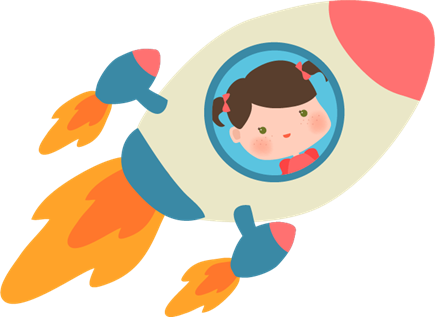 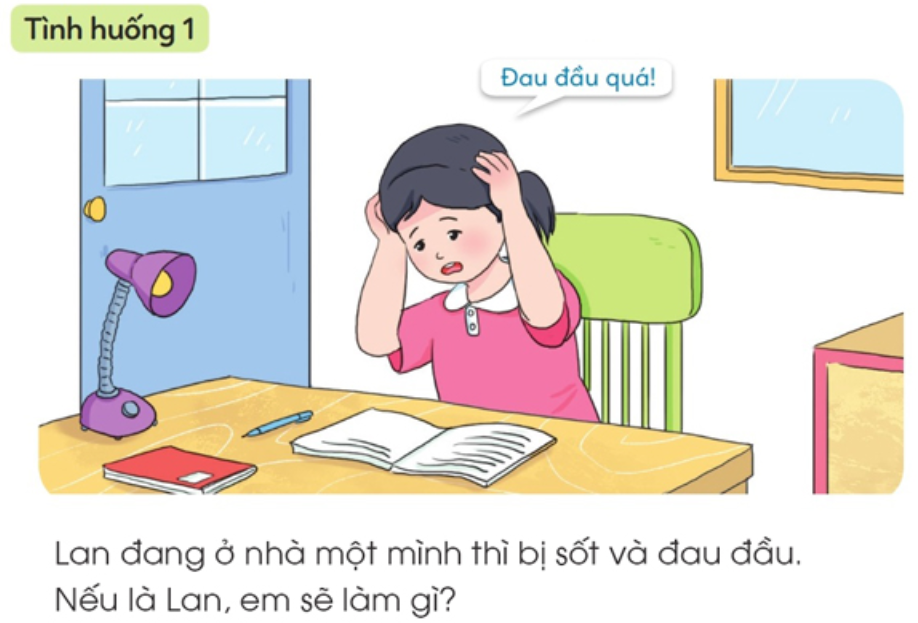 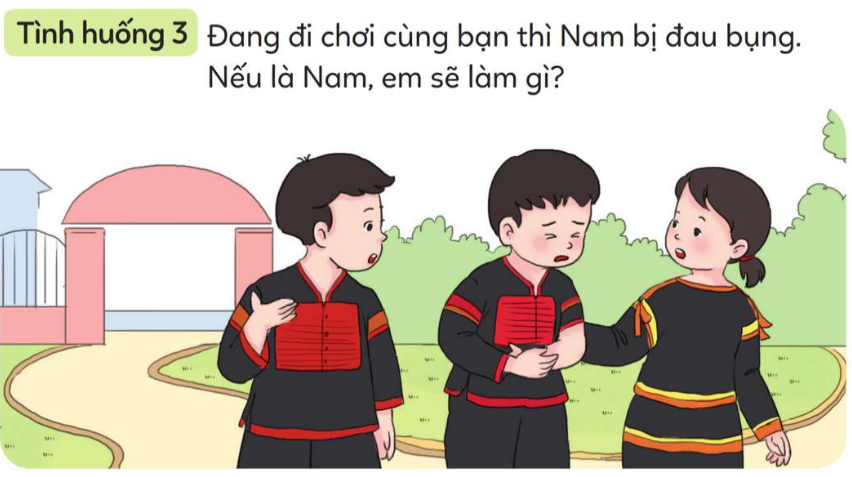 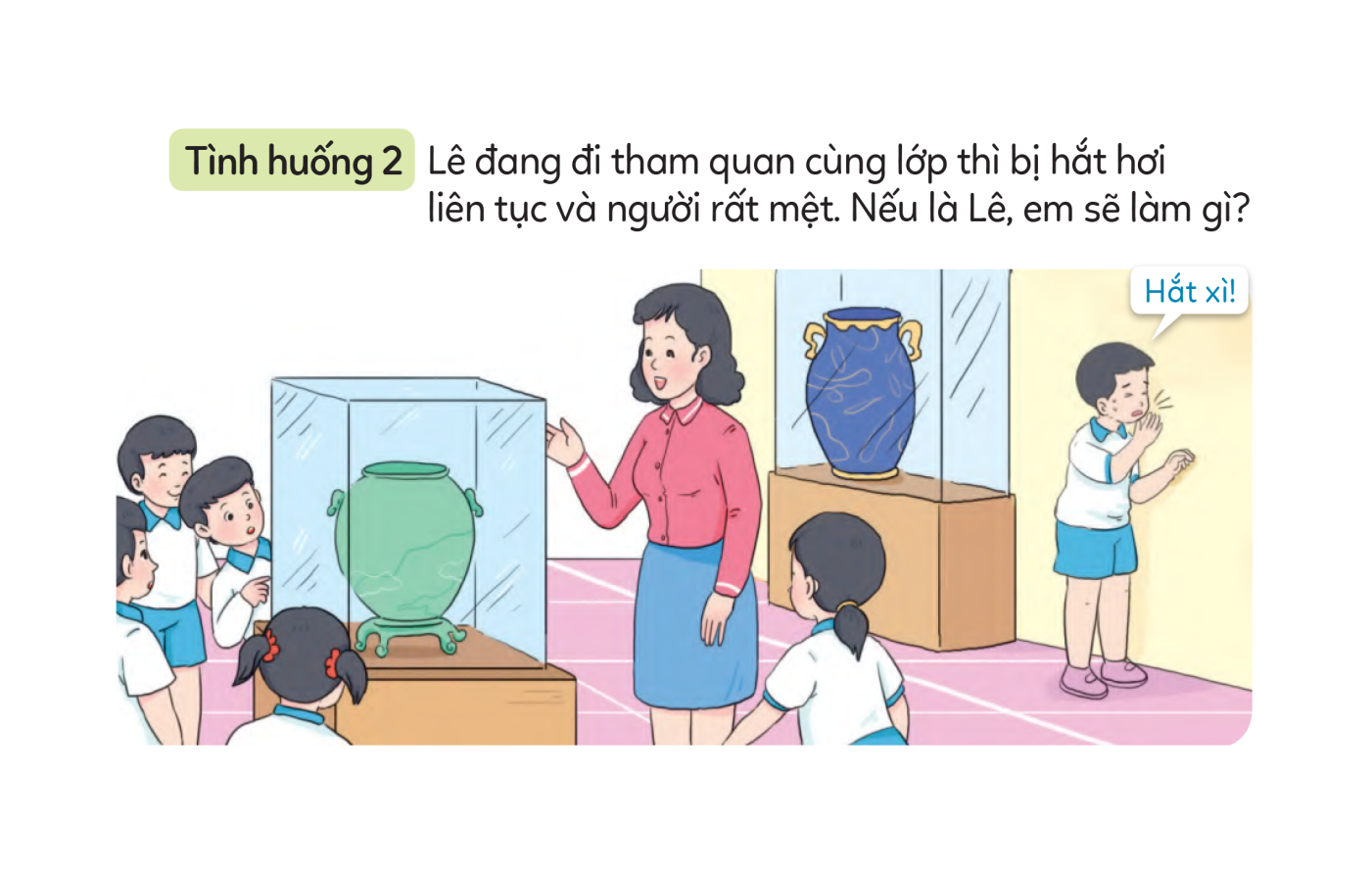 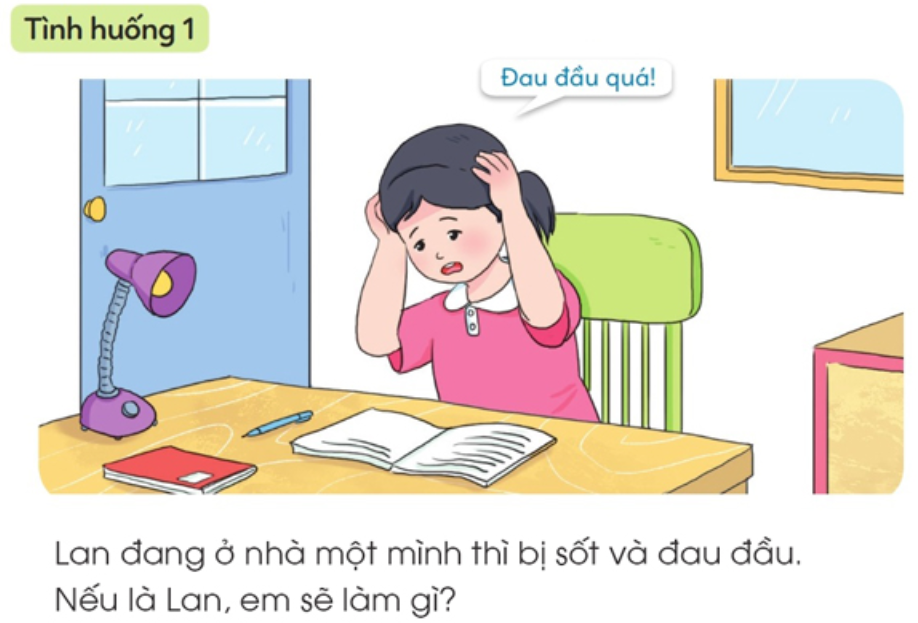 Lan nên gọi điện thoại báo cho bố mẹ biết hoặc nhờ hàng xóm báo cho bố mẹ biết. 
Sau đó nằm nghỉ và lấy khăn ấm chườm.
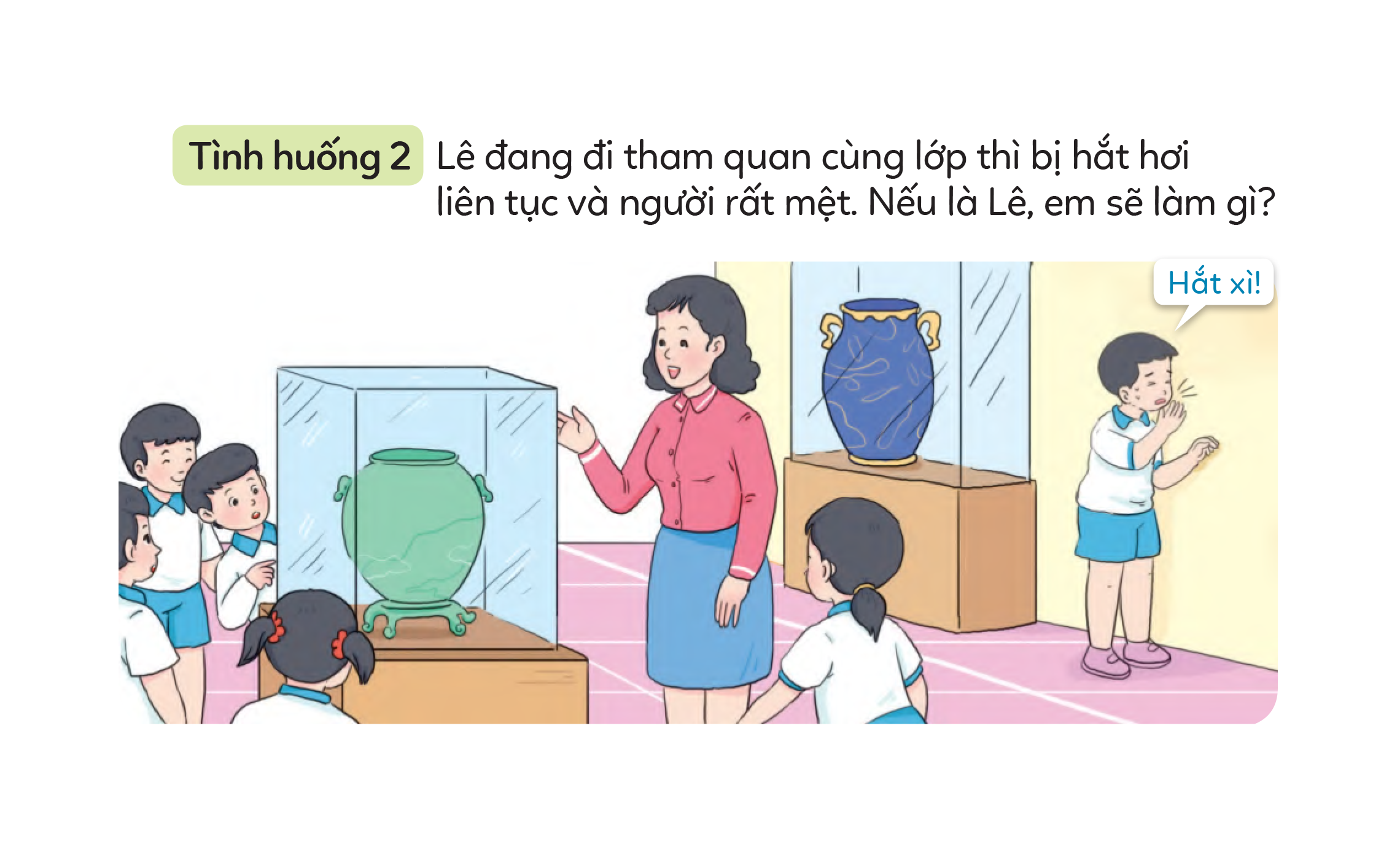 Lê nên nói cho cô giáo biết.
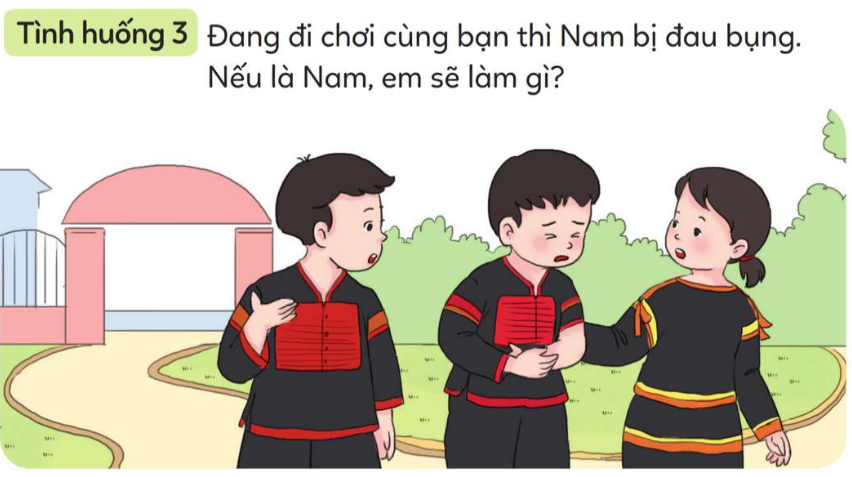 Nam nên về nhà hoặc nhờ bạn đưa về nhà hoặc nhờ bạn chạy về báo cho bổ mẹ biết. Nếu đang chơi ở xa nhà, Nam nên tìm sự giúp đỡ của những người lớn xung quanh.
Hoạt động 2: Tự liên hệ.
Thảo luận nhóm đôi:
Em đã tự chăm sóc bản thân khi ốm chưa?
Em đã tự chăm sóc bản thân như thế nào?
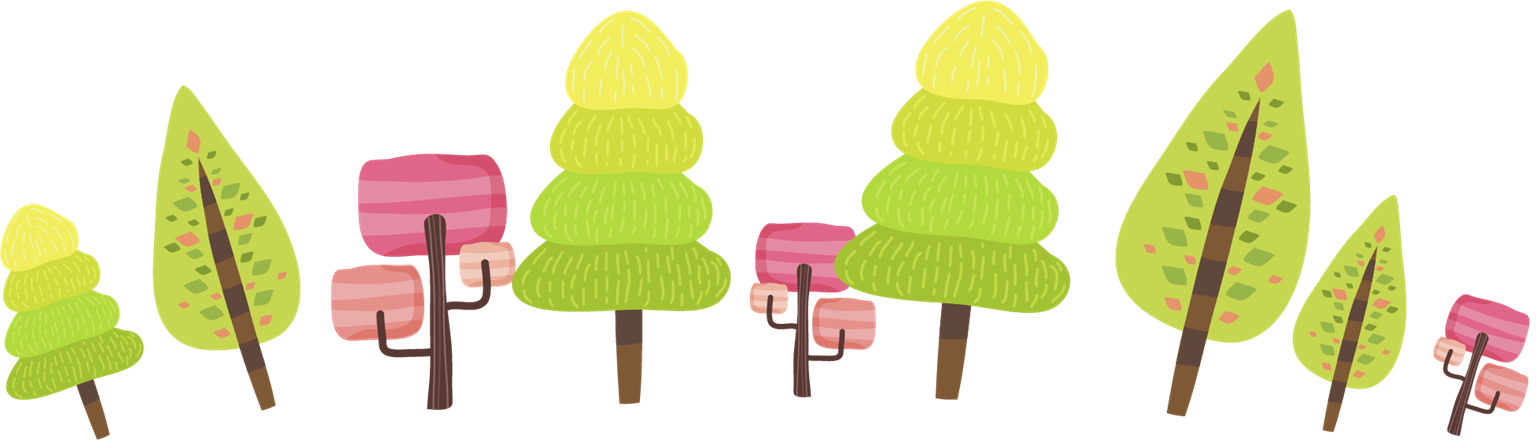 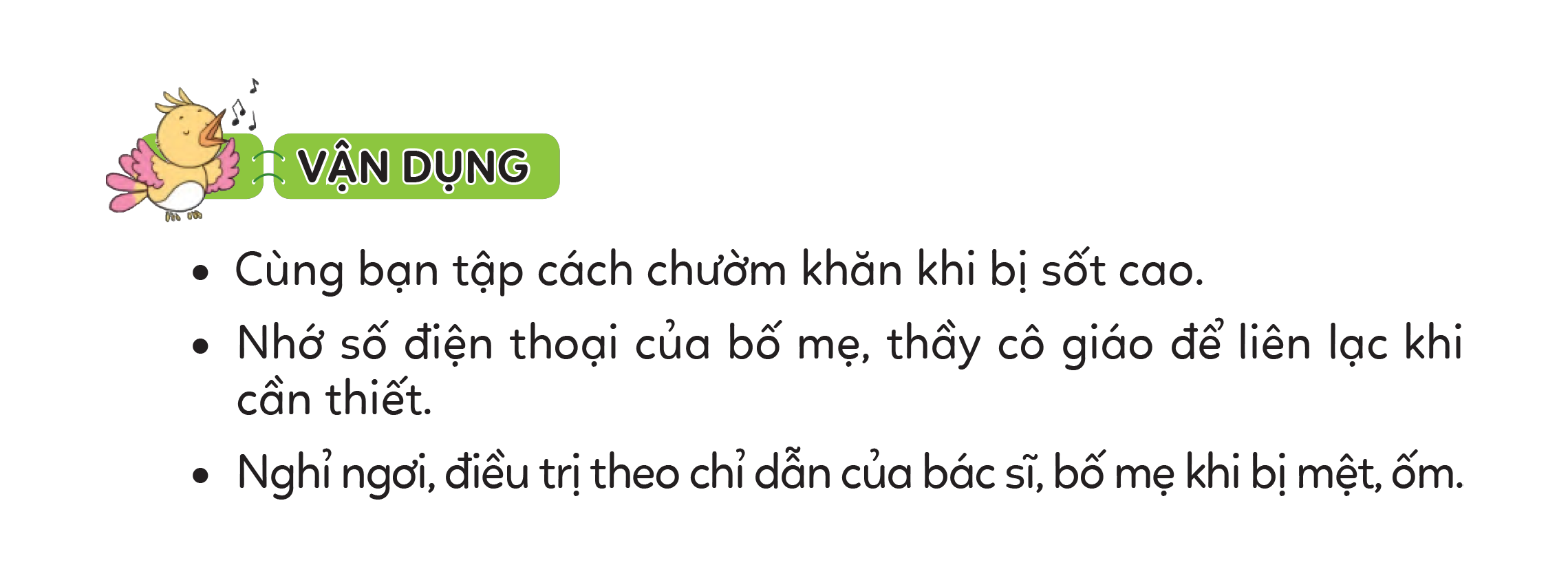 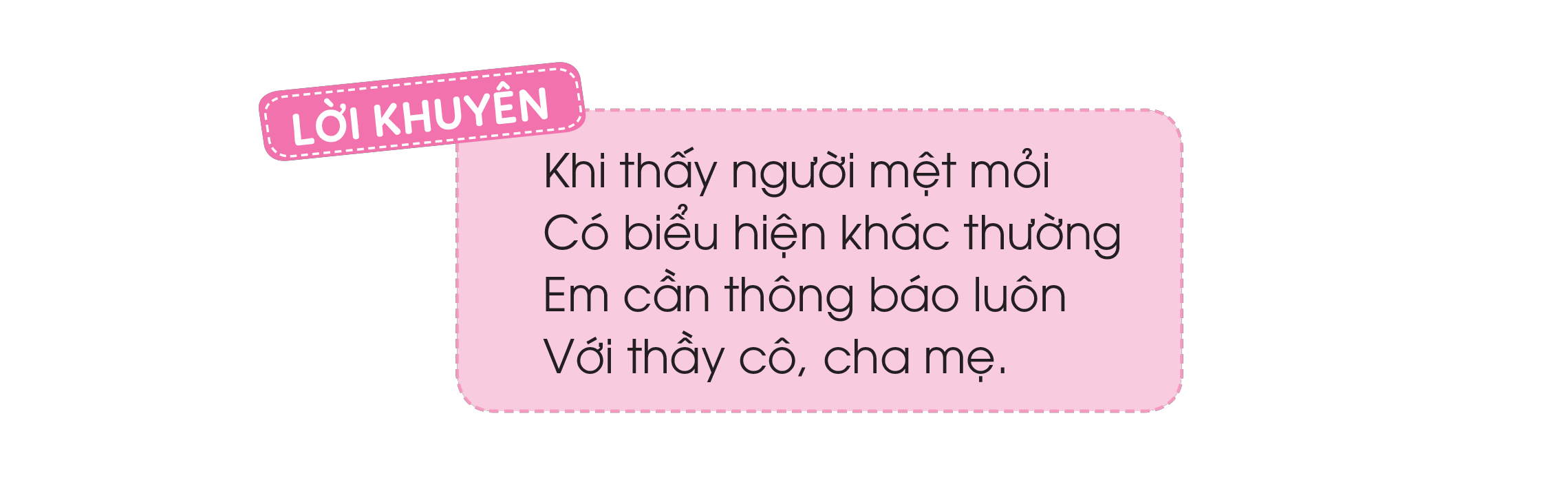